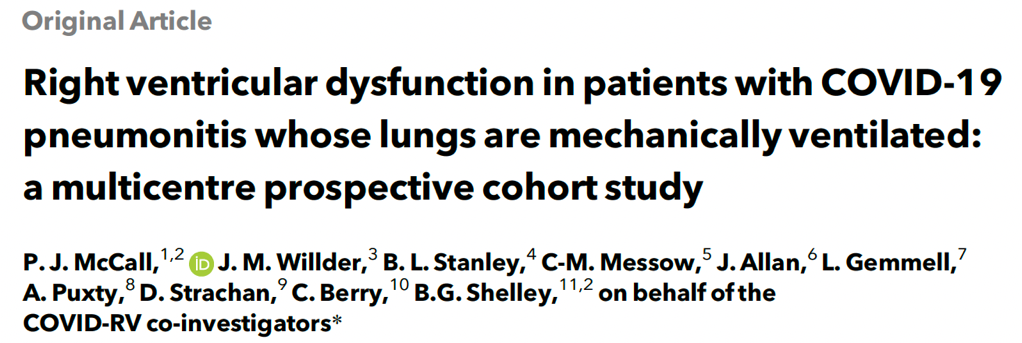 人工呼吸器管理下にあるCOVID-19患者と
右室機能障害
右室機能障害の有病率、死亡率調査
多施設前向き観察研究
日本大学医学部麻酔科学系麻酔科学分野　山本舞
COVID-19肺炎は右室機能障害を惹起するか？
新型コロナウイルス感染症（COVID-19）による肺炎は急性呼吸不全から人工呼吸器管理を要し、急性呼吸窮迫症候群（ARDS）や肺血栓塞栓症から右心不全を惹起する可能性がある。
右室機能障害はARDS患者の55％に生じ、ARDSの重症化により右室機能障害の頻度は上昇する１）２）
この研究では、人工呼吸器管理を受けているCOVID-19患者における右室機能障害の有病率、死亡率との関連と機序を明らかにすることを目的としている。
１） Intensive Care Medicine 2013; 39: 1725–33.
２）Intensive Care Medicine 2016; 42: 862–70.
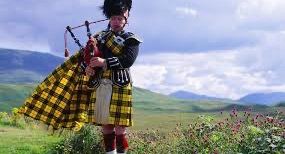 Trial design
スコットランドのICU10施設
倫理委員会の承認を得て全患者の法定代理人からインフォームドコンセントを得た
気管挿管後2〜14日の間に経胸壁心エコー検査を1回施行、右室機能障害を評価した
トロポニンTまたはIとヒト脳性ナトリウム利尿ペプチド前駆体N端フラグメント（NT-proBNP）を心エコー検査日に全患者で測定した
Primary outcome
右室機能障害の有病率
右室機能障害と30日死亡率との関連
Exploratory outcome
右室機能障害とその他の要因との関連
心筋バイオマーカー値と右室機能障害との関連
右室機能障害の定義
心エコー検査はfocused intensive care echocardiography (FICE) scan のプロトコルに沿って施行
心室中隔扁平化


重度右室拡張



どちらも満たすことを右室機能障害と定義した
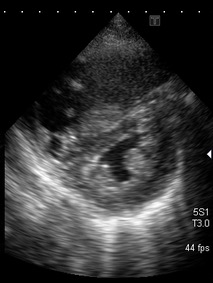 収縮期か拡張期、　　

　あるいは両方での心室中隔扁平化
拡張末期四腔像で心室面積比が
　右/左＞1である
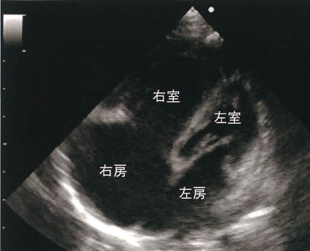 Patient Characteristics
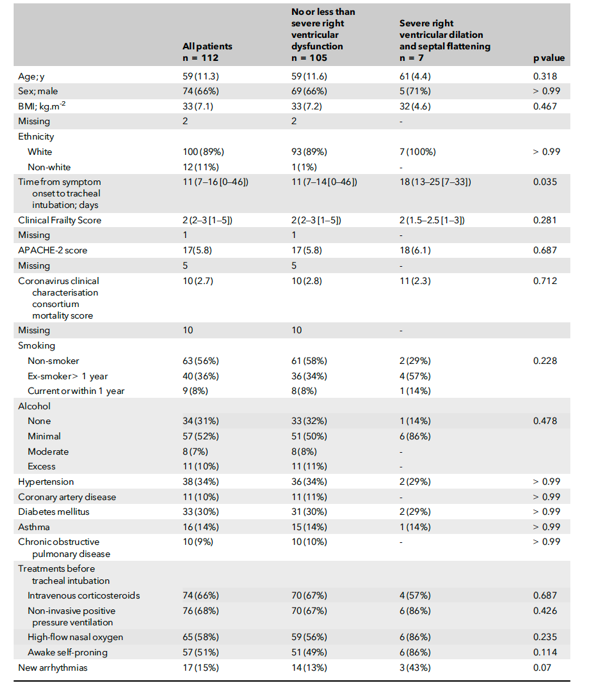 118人で主要評価項目を評価（(2020.09.02~2021.03.22)
全患者における30日死亡率：47％
心エコー検査は気管挿管後、気管挿管後5日目(4-8［2-14］)に施行
肺血栓塞栓症と診断または疑い：右室機能障害患者の57％
右室機能障害のない患者：５％であった(P＜0.001)
これに対し抗凝固療法を施行
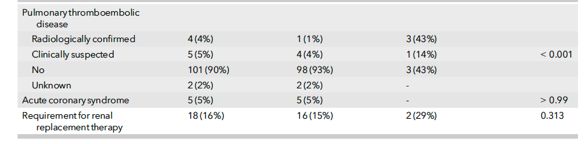 [Speaker Notes: 心エコー検査は55人（47％）のBritish Society of Echocardiography認定医、FICE認定クリディカルケア専門医でメンター資格を持つ臨床医37人（31％）、FICE認定医8人（7％）、公式な認定を受けていない臨床医18人（15％）で行なわれた。]
Primary outcome
右室機能不全の有病率
重度右室拡張31例(28％)
心室中隔の平坦化９例(８％)
右室機能不全(上記いずれも満たすもの)７例(6%, 95%CI 3–13%)
検査を行った臨床医が主観的に右室機能障害であると診断したもの：定義上の右室機能障害のうち86％、定義を満たさない患者では10％(P＜0.001)。
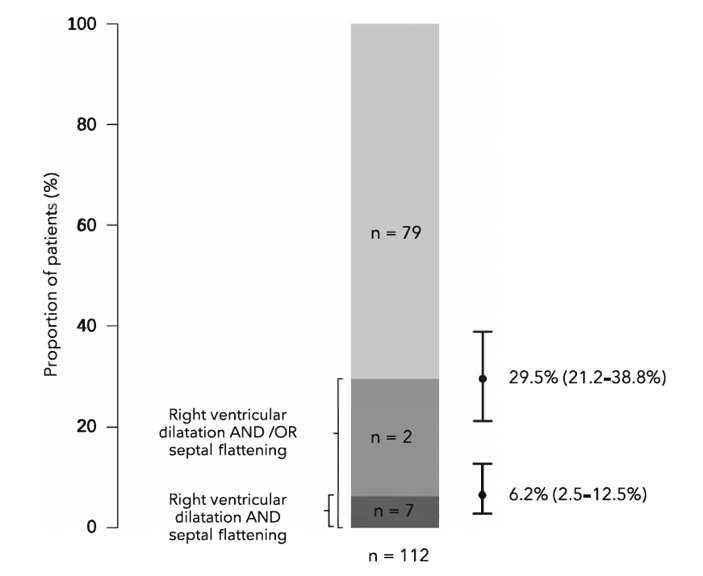 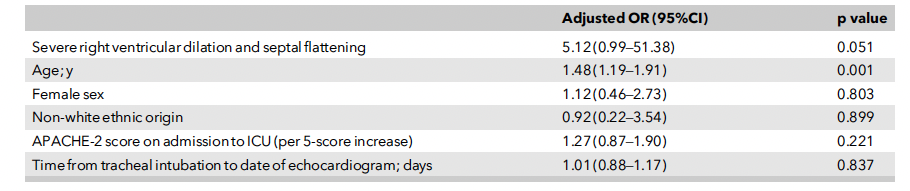 30日死亡率
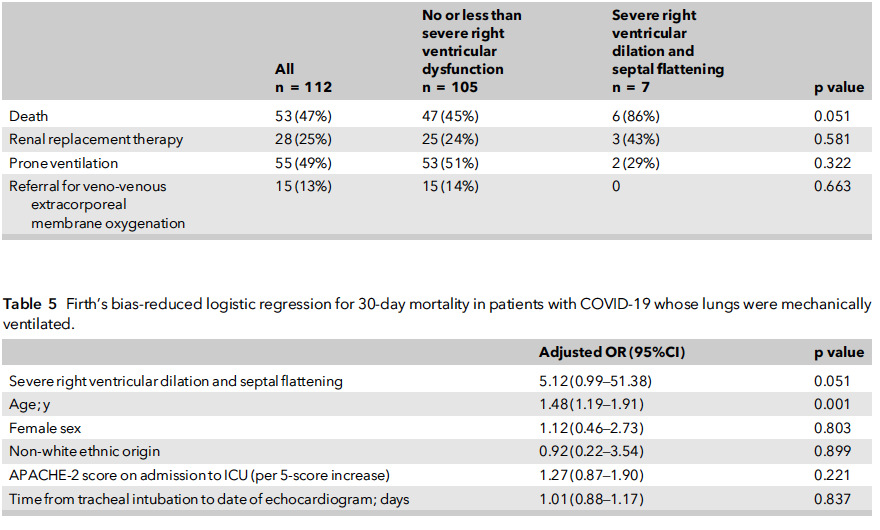 30日死亡率
右室機能障害患者のうち６人(86%)、右室機能障害のない患者は47人(45％)が30日後までに死亡

ベースラインの特性、病期、重症度などの独立変数を用いたFirthのバイアス低減回帰分析を行ったところ、右室機能障害は30日死亡率の増加と関連していることを示唆
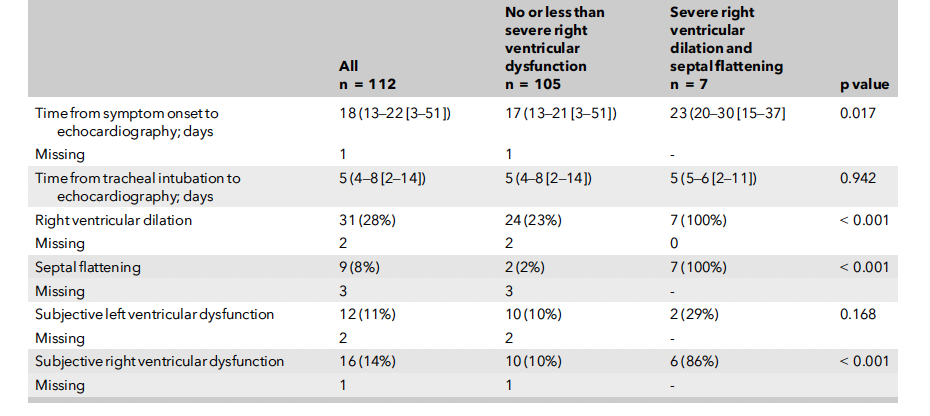 右室機能不全とその他の要因との関連
症状出現から心エコー検査までの時間は右室機能障害患者で長かった
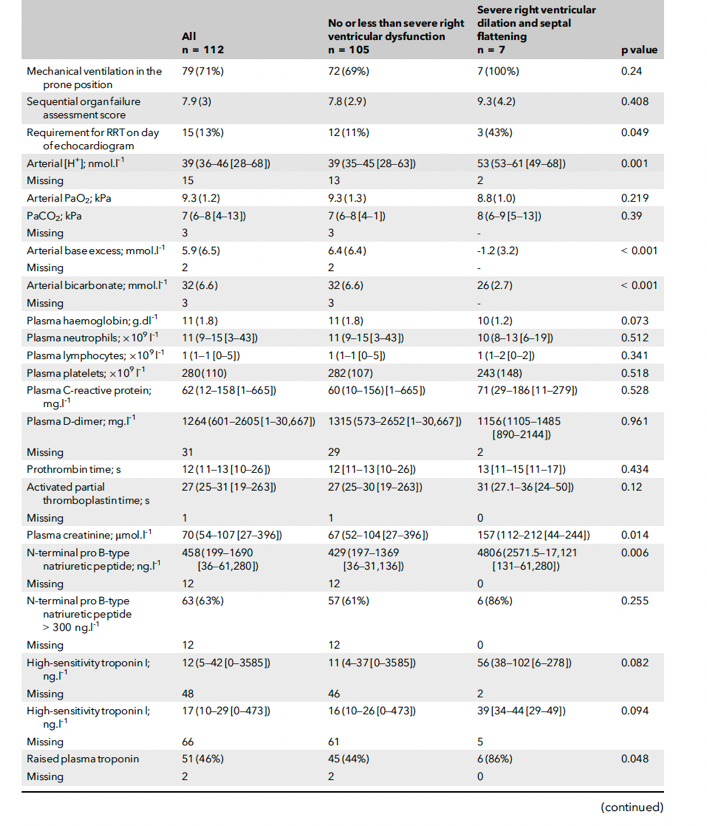 右室機能不全とその他の要因との関連
診断時の血漿クレアチニン値が高く、腎代替療法を受けている傾向

心拍数上昇、血漿pH、Base excess、HCO3が低下する傾向
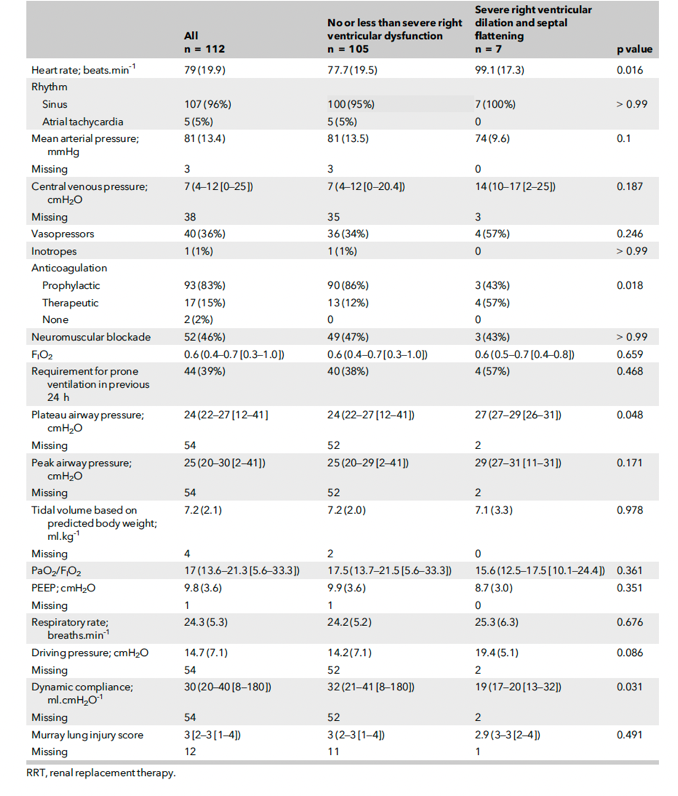 右室機能不全とその他の要因との関連
プラトー圧は高く、肺コンプライアンスは低い傾向
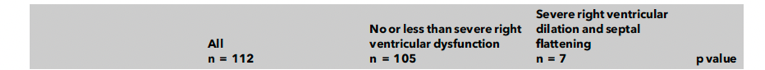 心筋バイオマーカーと右室機能障害
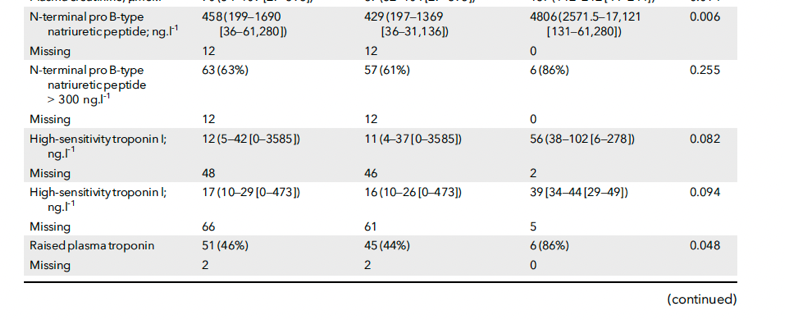 NT-proBNPの異常値の有無は差がなかったが、中央値は右室機能障害患者で高値

トロポニン値に差はなかったが、右室機能不全患者で上昇値が高い傾向
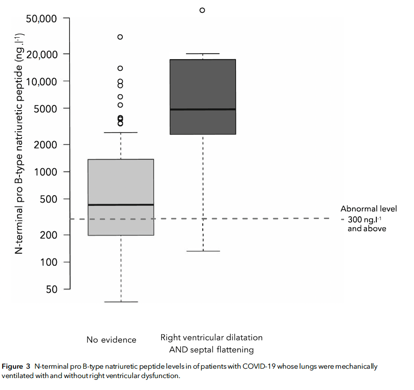 Discussion
右室機能障害の有病率は6％、死亡率は86％
右室機能障害の普遍的な定義はなく、画像検査やバイオマーカーの変化から診断されることが多い
右心不全は診断が困難であり、この研究では心エコー検査上の変化を右室機能不全と定義
この段階で右心不全の臨床基準（頻脈、全身の低灌流、腎機能障害）を満たすことが多く、死亡率が高くなると考えられる
[Speaker Notes: 本研究は人工呼吸器管理下にあるCOVID-19患者の右室機能障害の有病率と死亡率を前向きに検討したはじめての研究である。
右室機能障害と診断されなかった患者の死亡率は４５％であった。]
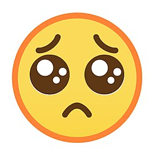 右室機能障害の評価は難しい
心エコー検査で右室機能の評価は、右室の複雑な形状、位置が胸骨後方であること、ボリューム負荷に依存することから困難である。このため右室機能のゴールドスタンダードとなる測定方法は存在しない
右室機能障害を評価することで、血栓症の有無の推察や人工呼吸器や強心薬、肺血管拡張薬など治療の最適化を図れることで予後を改善できる可能性がある
心エコー検査でみられる右室拡張と心室中隔扁平化は急性肺性心と定義され、圧および容量負荷所見として重症右室機能不全を示すと考えられている３）
３）American Journal of Respiratory and Critical Care Medicine 2002; 166: 1310–9.
有病率は低いけど重要！
本研究の右室機能障害の有病率は６％であり、最初の仮定よりも低かった
この研究が行なわれたパンデミック第2波時は治療内容が初期と比較し進化していたこと、また、他の報告と比較し右室機能障害の定義が厳格なものであったため、低くなったと思われる
本研究と同様の定義を用いた752人のARDS患者を対象とした研究４)でも死亡率は高くなっており(57% vs. 42%; P= 0.03)、この定義による診断が臨床的に重要な意味をもつことが示唆された
4）Intensive Care Medicine 2016; 42: 862–70.
COVID-19肺炎は肺血栓塞栓症の頻度が高い
ICU入院中のCOVID-19患者は血栓症の頻度が高いことが示されており、発生率は13％であるとされている5）。
肺血栓塞栓症患者に右室機能障害は頻繁に生じ、短期生存率の主要な決定要因である。
COVID-19肺炎の右室機能障害には心筋直接障害も関係する？
心筋細胞障害はトロポニン、心筋に対する血行動態学的負荷はNT-proBNPよって定量化される。
この研究で示されたNT-proBNPおよびトロポニン値と右室機能障害との関連はCOVID-19患者の右室機能不全の病因に直接心筋障害が関連している可能性を示唆している。
5）Journal of Thrombosis and Thrombolysis 2021; 51: 595–607.
Limitation
本研究は心エコー検査を１時点で行っており、右室機能障害がないと判断された患者でも別の時点で検査を行えば異常がある可能性がある
人工呼吸器管理中のCOVID-19患者における右室機能障害の有病率を評価したが、主要評価項目を満たした患者数が少なく、タイプ１、タイプ2エラーになる可能性があり右室機能障害に関連する因子の詳細な多変量解析を行うことができなかった
Conclusion
人工呼吸器管理下にあるCOVID-19患者では右室機能障害の有病率は仮定より低かった
右室機能障害と死亡率、ARDS、人工呼吸器管理、血栓症、心筋障害にも関連があった
本研究は右室機能障害に対する臨床医の認識を高め、転帰を改善するための治療研究デザイン構築に役立つ可能性がある